er
Abfall und Müll
Wie ist ein nachhaltiger Umgang mit unserem Abfall möglich?
Materialien zur Politischen Bildung von Kindern und Jugendlichen
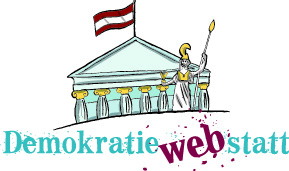 www.demokratiewebstatt.at
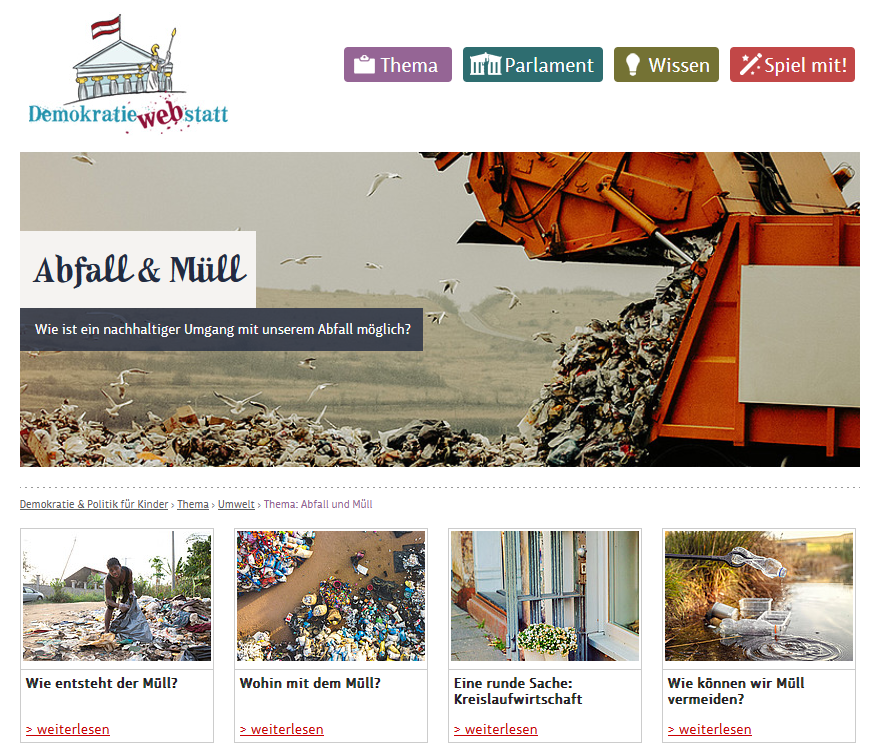 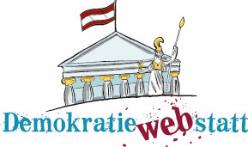 www.demokratiewebstatt.at
In dieser PowerPointPräsentation finden sich die wichtigsten Inhalte des Schwerpunktthemas „Menschenrechte“ in stark gekürzter Form.
Um zu den Hintergrundinformationen in den jeweiligen Kapiteln auf der DemokratieWEBstatt zu gelangen, nutzen Sie bitte die Verlinkungen (z.B. in den Überschriften).
Hinweis zur Nutzung der PowerPointPräsentation
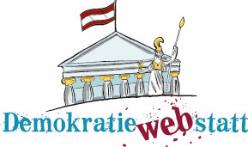 www.demokratiewebstatt.at
[Speaker Notes: Mehr dazu findest du im Kapitel]
Wie entsteht der Müll?
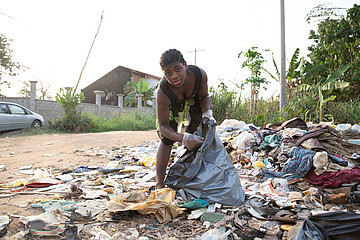 ©  iStock / Media Lens King
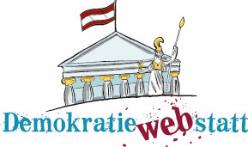 Zum Kapitel auf der DemokratieWEBstatt
Was ist Abfall?
Dinge, die wir nicht mehr brauchen, verdorben oder kaputt sind, bezeichnen wir als Müll, Mist oder Abfall. 
Fachsprachlich wird immer von ABFALL gesprochen.
Im österreichischen Abfallwirtschaftsgesetz heißt es dazu: „Abfälle sind bewegliche Sachen, deren sich der Besitzer entledigen will oder entledigt hat oder deren Sammlung, Lagerung, Beförderung und Behandlung als Abfall erforderlich ist, um die öffentlichen Interessen nicht zu beeinträchtigen.“ (§ 2 Abs. 1 Abfallwirtschaftsgesetz).
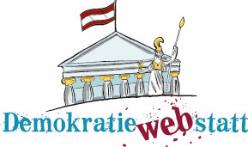 www.demokratiewebstatt.at
[Speaker Notes: Mehr dazu findest du im Kapitel]
Abfallaufkommen in Österreich
© BMK
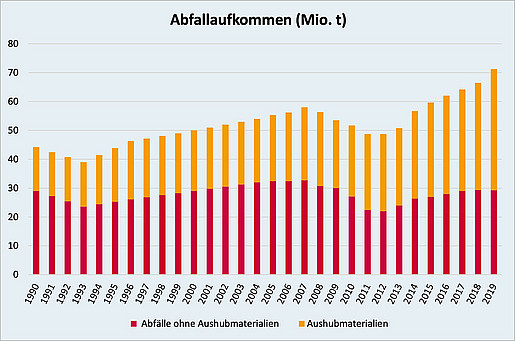 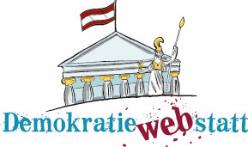 www.demokratiewebstatt.at
[Speaker Notes: Mehr dazu findest du im Kapitel]
Abfall in Österreich
In Österreich ist die Entsorgung von Abfällen im Abfallwirtschaftsgesetz geregelt. 
Wichtigster Grundsatz ist die Nachhaltigkeit und der Schutz von Mensch und Umwelt. 
Es gilt das Verursacherprinzip, d.h. dort, wo der Müll anfällt, muss er auch entsorgt werden.
Auch die Abfallarten sind darin genau definiert. Sie unterteilen sich in:
gefährlichen Abfall (den „Sondermüll“) 
Abfallarten, die keine gefährlichen Stoffe enthalten, wie z.B. die Verpackungsabfälle.
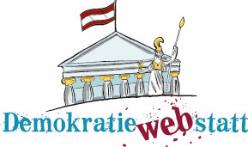 www.demokratiewebstatt.at
[Speaker Notes: Mehr dazu findest du im Kapitel]
Abfall in Österreich
© BMK
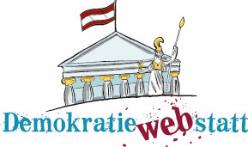 www.demokratiewebstatt.at
[Speaker Notes: Mehr dazu findest du im Kapitel]
Wohin mit dem Müll?
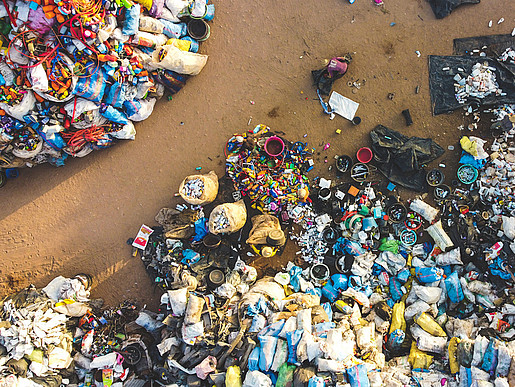 © istock / walid Moujanni
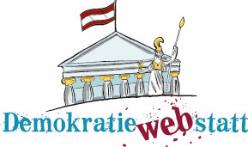 Zum Kapitel auf der DemokratieWEBstatt
Abfall richtig entsorgen
Altglas: Verpackungsglas kann unendlich oft wiederverwendet werden. Altglas muss nach Bunt- und Weißglas getrennt werden.
Altpapier: Zeitungen, Papierverpackungen, alte Schulhefte, Werbeprospekte oder Kartons – Papier ist ein wichtiger Rohstoff.
Kunststoffe und Altmetalle: Leichtverpackungen, wie Alufolien, Plastikverpackungen oder Konservendosen. Je nach Bundesland werden diese beiden Abfallsorten entweder getrennt oder zusammen entsorgt.
Biogene Abfälle: Biogene Abfälle werden alle Abfälle genannt, die kompostierbar sind. 
Restmüll: All die Dinge, die nicht verwertet werden können, wandern in die Restmülltonne und kommen in die Müllverbrennungsanlage.
Problemstoffe, Sperrmüll und Elektrogeräte: Diese Abfallsorten müssen gesondert entsorgt werden.
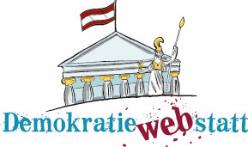 www.demokratiewebstatt.at
[Speaker Notes: Mehr dazu findest du im Kapitel]
Wohin fährt die Müllabfuhr?
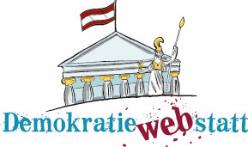 © BMK
www.demokratiewebstatt.at
[Speaker Notes: Mehr dazu findest du im Kapitel]
Müll als globale Herausforderung
Was ist eine Wegwerfgesellschaft?
Was früher ein Leben lang halten musste, wird heute immer wieder neu gekauft und weggeworfen. Wir leben in einer „Wegwerfgesellschaft“: Das bedeutet, dass Dinge, die wir nicht mehr haben wollen, weil sie kaputt sind oder sie uns nicht mehr gefallen, einfach in den Müll kommen. Damit ist Müll zu einer großen Belastung für Gesundheit und Umwelt geworden. Müll kennt dabei keine Landesgrenzen und ist heute ein globales Problem.
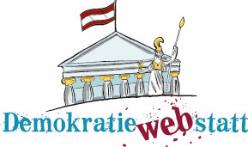 © BMK
www.demokratiewebstatt.at
[Speaker Notes: Mehr dazu findest du im Kapitel]
Plastikmüll als Gefahr für die Umwelt
Plastikmüll zählt zu einer der größten Umweltbelastungen weltweit. 

Plastikmüll, der nicht richtig entsorgt wird, bedroht Tiere, den Boden, das Grundwasser und letztlich auch uns Menschen. 

Schätzungsweise ein ganzer Müllwagen landet jede Minute in den Weltmeeren.
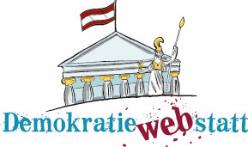 www.demokratiewebstatt.at
[Speaker Notes: Mehr dazu findest du im Kapitel]
Plastikmüllstrudel im Meer
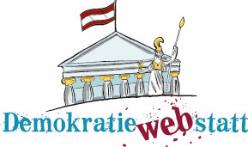 © Wikipedia / NOAA / CC0
www.demokratiewebstatt.at
[Speaker Notes: Mehr dazu findest du im Kapitel]
Eine runde Sache: Kreislaufwirtschaft
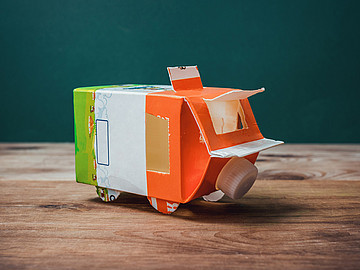 Spielzeug aus alten Verpackungen © iStock / Alexander Vorotyntsev
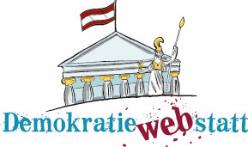 Zum Kapitel auf der DemokratieWEBstatt
Was ist Kreislaufwirtschaft?
Kreislaufwirtschaft bedeutet, dass Abfälle auf ein Minimum verringert werden. 
Ziel ist es, den Lebenszyklus von Produkten zu verlängern. 
Bereits bei der Gestaltung und Herstellung von Produkten wird auf Langlebigkeit und Wiederverwertbarkeit geachtet.
Rohstoffe und Produkte sollen so lange wie möglich geteilt, wiederverwendet, repariert und recycelt werden. 
	Im Gegensatz dazu steht das lineare Modell der Wegwerfgesellschaft.
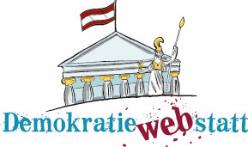 www.demokratiewebstatt.at
[Speaker Notes: Mehr dazu findest du im Kapitel]
Wie kann Kreislaufwirtschaft gelingen?
Keine Rohstoffe gehen bei der Herstellung und Wiederverwertung verloren.
    Produkte sind langlebig und können so lange wie möglich genutzt werden.
    Produkte von heute werden zu Rohstoffen von morgen.
    Produkte werden mithilfe erneuerbarer Energie hergestellt und transportiert.
    Produkte können leicht auseinandergenommen und repariert werden.
    Produkte, die selten gebraucht werden, können ausgeliehen werden.
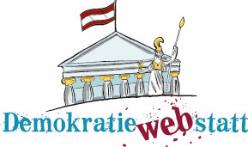 www.demokratiewebstatt.at
[Speaker Notes: Mehr dazu findest du im Kapitel]
Wichtige Begriffe aus der Kreislaufwirtschaft
Konstruktion: Langlebiges und nachhaltiges Design
Reparatur und Instandhaltung: Schäden durch Wartung und Instandhaltung vermeiden, Schäden beheben
Remanufacturing: Umbau von gebrauchten Geräten zu hochwertigen Neugeräten
Refurbishing: Überholung und Instandsetzung von Geräten für die erneute Verwendung und den Wiederverkauf
Recycling: Abfälle werden wiederverwertet und Sekundärrohstoffe aufbereitet. 
Inertisierung: Entstandene Abfälle können unschädlich gemacht werden.
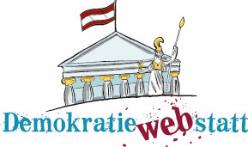 www.demokratiewebstatt.at
[Speaker Notes: Mehr dazu findest du im Kapitel]
Wie können wir Müll vermeiden?
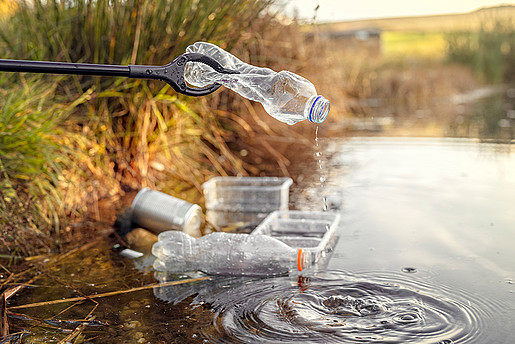 © iStock / BrianAdackson
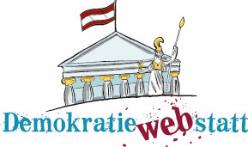 Zum Kapitel auf der DemokratieWEBstatt
Checkliste zur Müllvermeidung:
Welche Dinge schmeiße ich täglich weg?
Aus welchem Material sind diese Dinge? Gibt es dazu eine umweltfreundlichere Alternative?
Hätte ich manches davon noch weiterverwenden können?
Habe ich alles davon wirklich gebraucht? Oder hätte ich auf manche Dinge von vornherein verzichten können?
Habe ich alle Dinge richtig entsorgt?
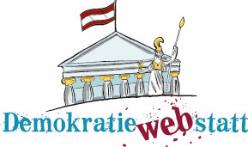 www.demokratiewebstatt.at
[Speaker Notes: Mehr dazu findest du im Kapitel]
Fünf große R für weniger Müll
Reduce: Die Menge an Dingen reduzieren, die man wegwirft. Bereits Vorhandenes besser nutzen!
Reuse: Neue Wege finden, um Dinge zu verwenden, statt sie gleich wegzuwerfen! 
Recycle: Dingen, die man nicht mehr braucht, einen neuen Sinn geben. Abfall sortieren und richtig entsorgen!
Refuse: Verzichte auf bestimmte Produkte, die umweltschädlich sind, und finde stattdessen umweltschonende Alternativen. Lehne Einmalprodukte (wie etwa Plastikbesteck) ab!
Repair: Dinge reparieren und weiterverwenden statt neu kaufen!
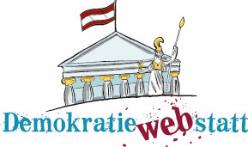 www.demokratiewebstatt.at
[Speaker Notes: Mehr dazu findest du im Kapitel]
Tipps zum Müllvermeiden in der Schule
Brotdose statt Einwegverpackungen mitnehmen
Wiederverwendbare Trinkflasche statt Plastikflasche verwenden
Auf nachfüllbare Druckerpatronen achten
Schnellhefter und Einbände aus Karton oder Papier statt aus Kunststoff wählen
Beim Federpennal auf umweltschonende Materialien achten
Einseitig bedrucktes Papier als „Schmierpapier“ weiterverwenden
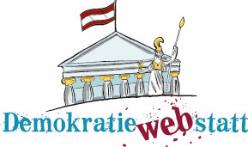 www.demokratiewebstatt.at
[Speaker Notes: Mehr dazu findest du im Kapitel]
Diskussionsfrage
588 Kilogramm an Abfall fällt jährlich pro Kopf in Österreich an. Vor allem bei Lebensmitteln könnte vieles an Abfall durch mehr Sorgsamkeit beim Einkauf und Verbrauch vermieden werden. So werden schätzungsweise 1,3 Milliarden Tonnen weltweit an noch brauchbaren Lebensmittel weggeworfen. Teilweise landet das Essen sogar originalverpackt im Müll. 
Ärgert ihr euch über Lebensmittelverschwendung? Habt ihr Ideen, um Lebensmittelverschwendung zu vermeiden?
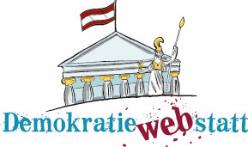 www.demokratiewebstatt.at